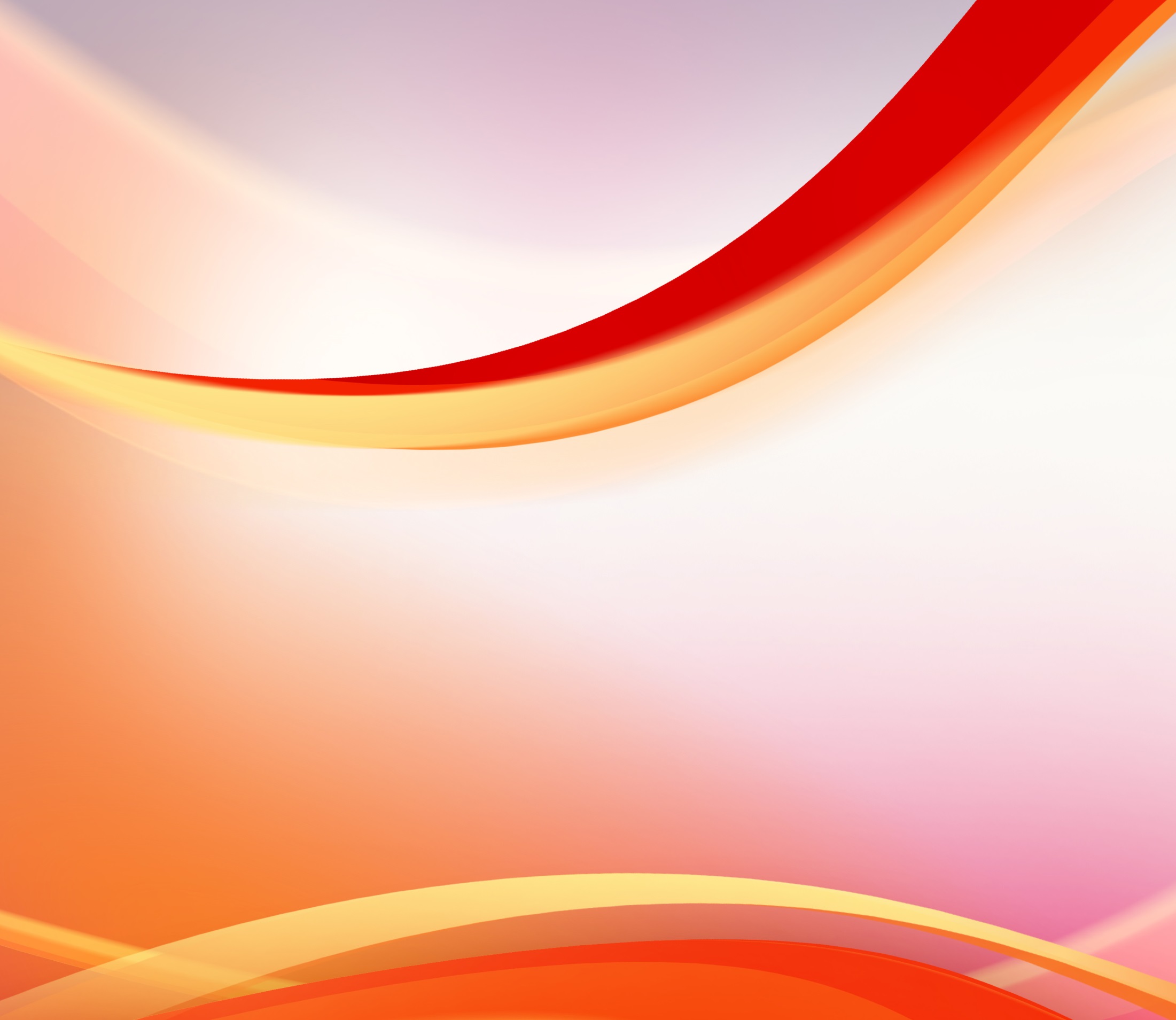 الحياة وقفة عزّ ... بشرط!
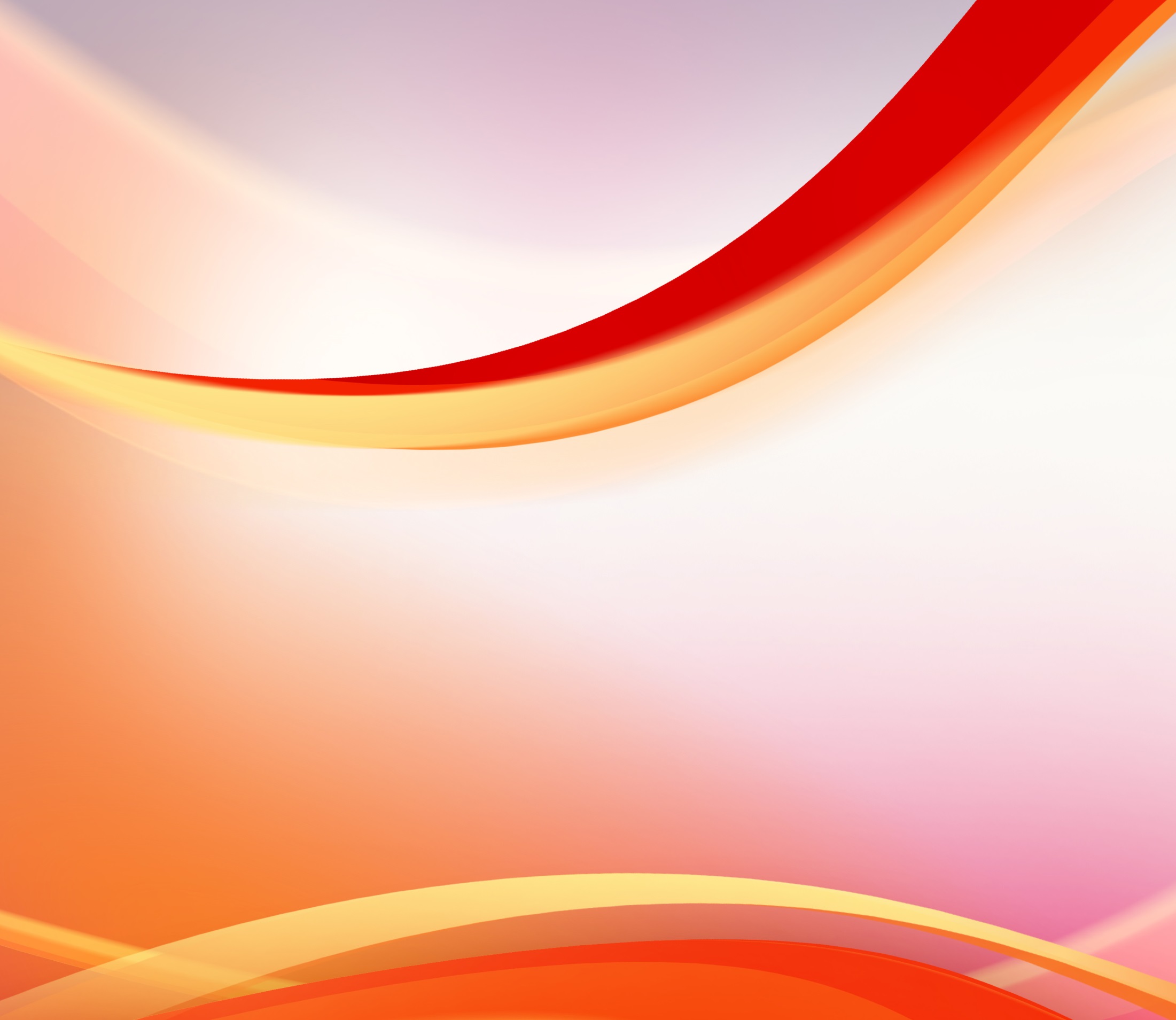 متى 10: 32-33
"32فَكُلُّ مَنْ يَعْتَرِفُ بِي قُدَّامَ النَّاسِ أَعْتَرِفُ أَنَا أَيْضًا بِهِ قُدَّامَ أَبِي الَّذِي فِي السَّمَاوَاتِ، 33وَلكِنْ مَنْ يُنْكِرُني قُدَّامَ النَّاسِ أُنْكِرُهُ أَنَا أَيْضًا قُدَّامَ أَبِي الَّذِي فِي السَّمَاوَاتِ."
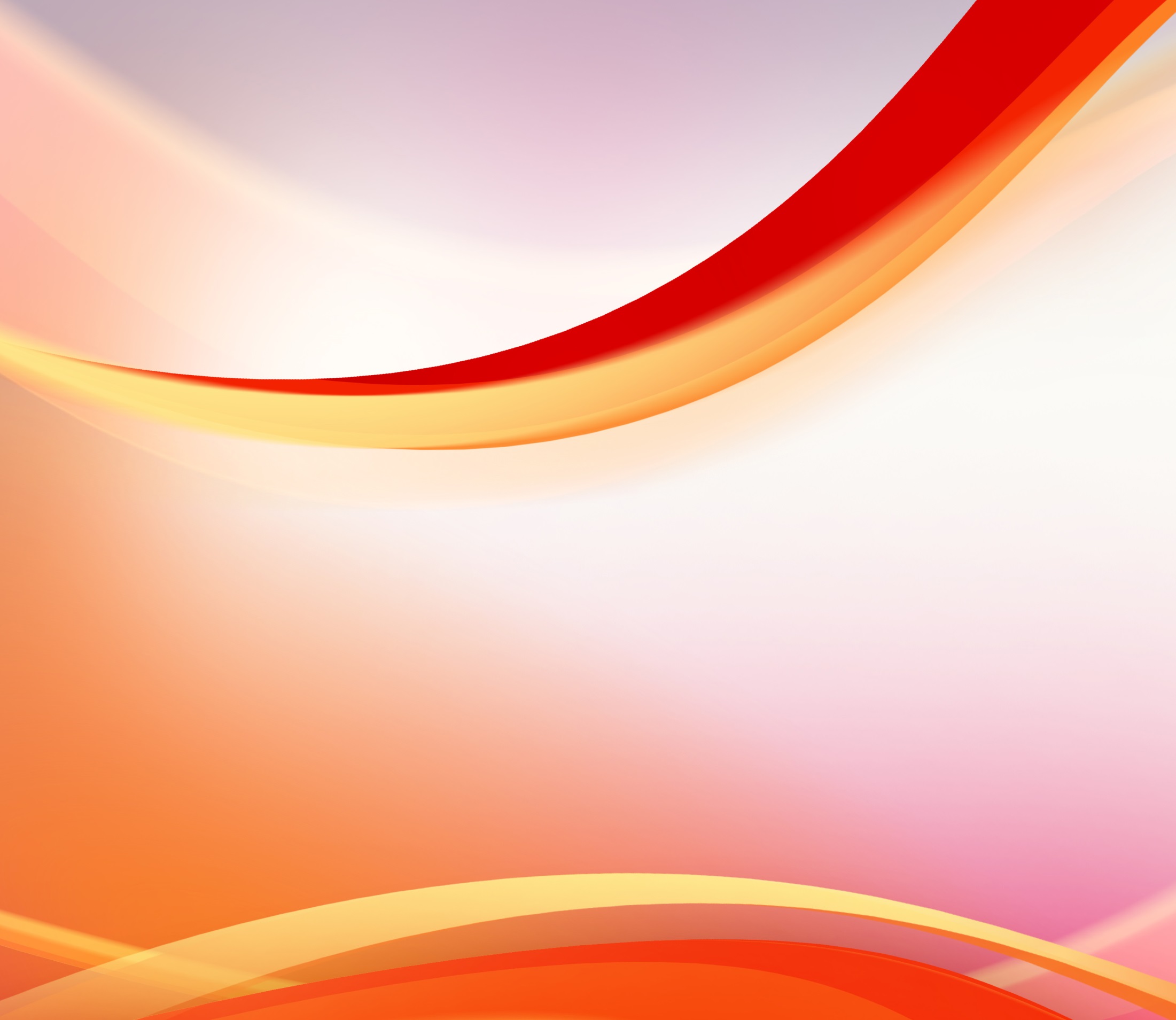 الحياة وقفة عزّ ... بشرط!
أولا. الحياة وقفة عزّ عندما تحياها للمسيح 
      1. تعترف به ربّا ومخلصا على حياتك
      2. تعترف به سيّدا على حياتك
      3. تعترف به بمعموديّتك العلنيّة
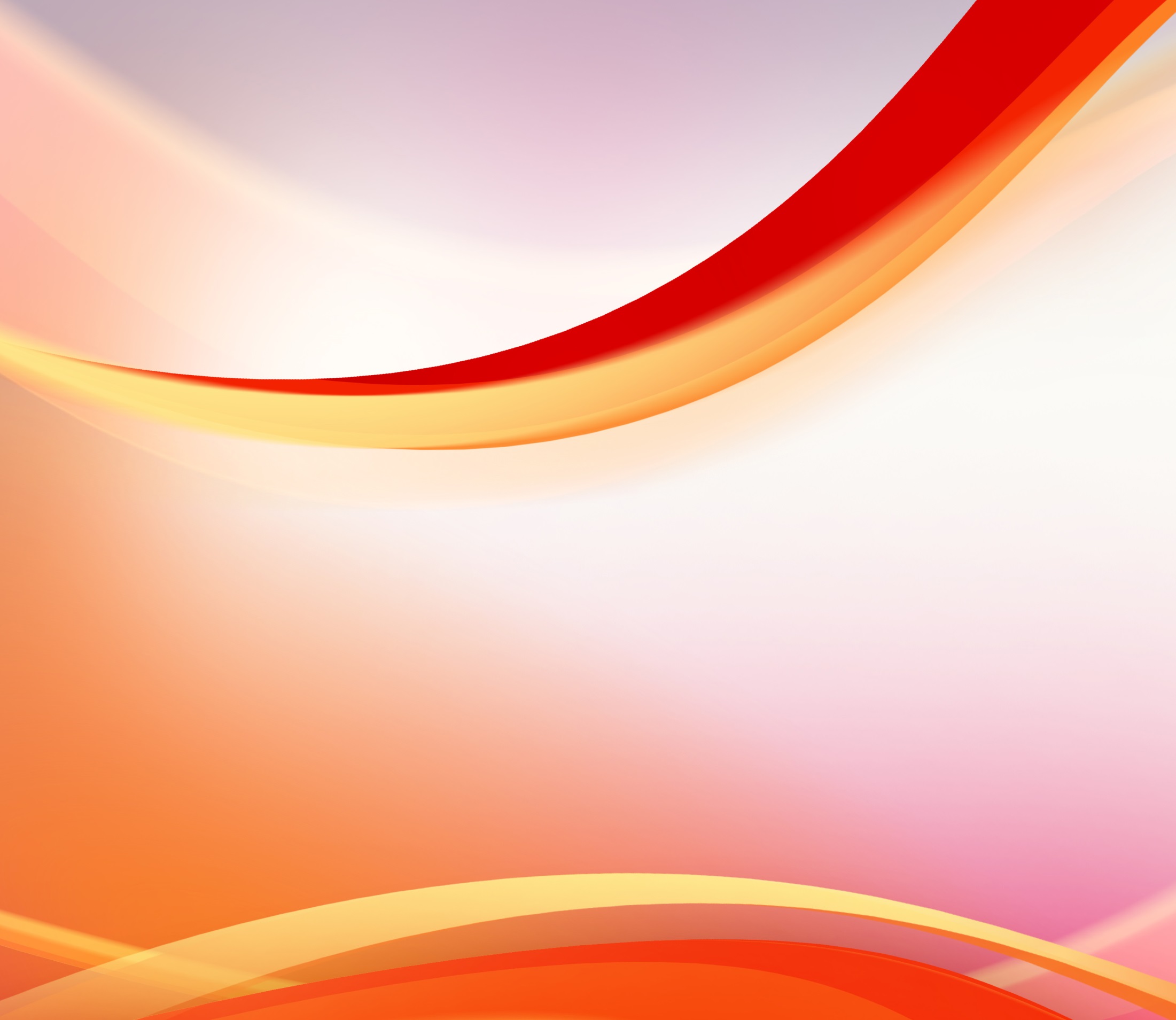 الحياة وقفة عزّ ... بشرط!
ثانيا. الحياة وقفة خيبة بدون المسيح
      1. تنكر المسيح بعدم قبوله مخلصا
      2. تنكر المسيح بالتشكيك بحقيقته
      3. تنكر المسيح برفضك لاعلانه
      4. تنكر المسيح بايمانك بعدم كفايته
      5. تنكر المسيح بتأجيل قرارك الروحي
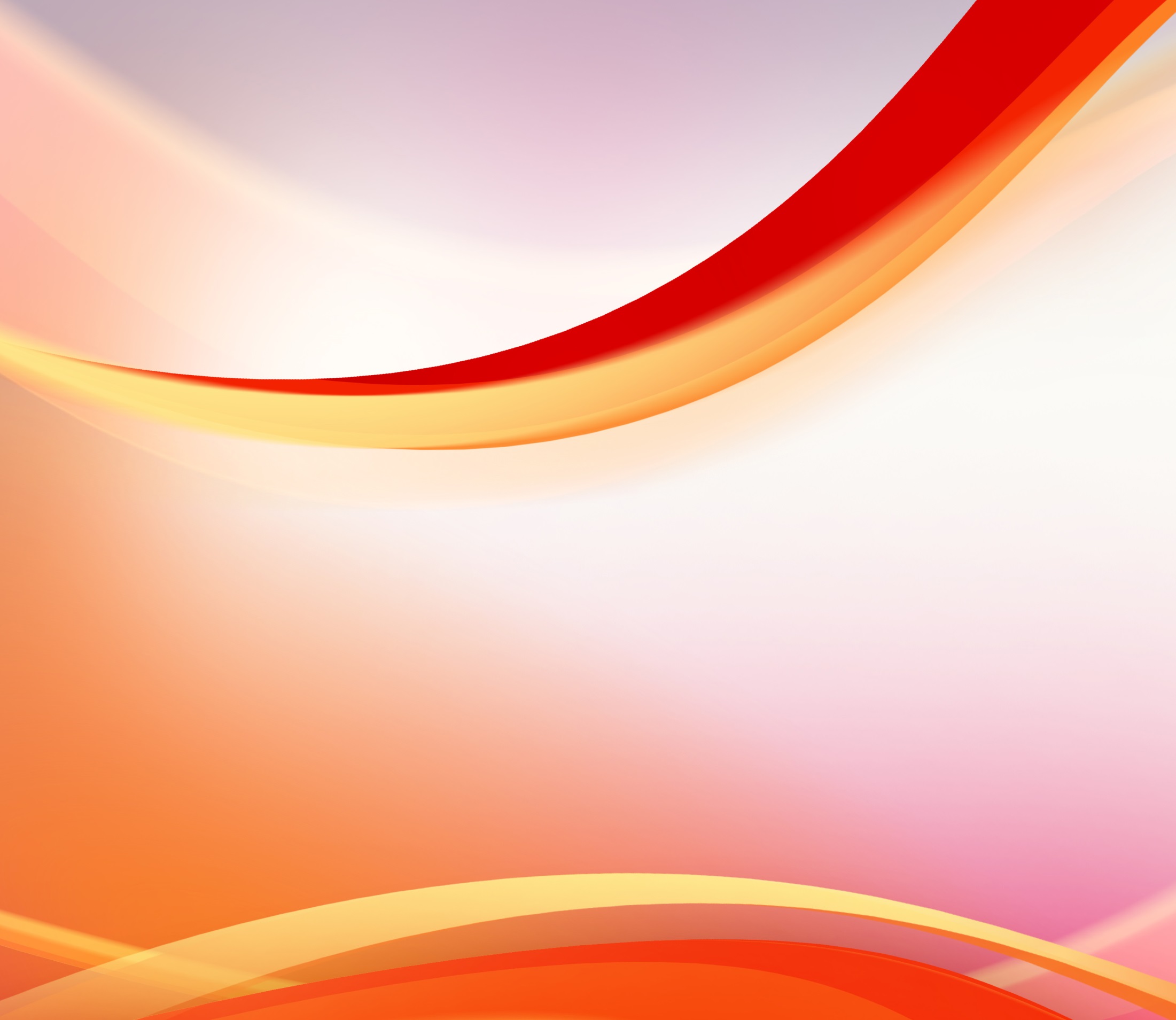 الحياة وقفة عزّ ... بشرط!
ثالثا. الخيبة الراهنة والأبديّة للحياة بدون المسيح
      1. حياة الخطيّة والعبوديّة: "لأَنْ لَيْسَ مَكْتُومٌ 
          لَنْ يُسْتَعْلَنَ، وَلاَ خَفِيٌّ لَنْ يُعْرَفَ."
      2. الوقوف امام عدالة الله بدون مخلص:
"28وَلاَ تَخَافُوا مِنَ الَّذِينَ يَقْتُلُونَ الْجَسَدَ وَلكِنَّ النَّفْسَ لاَ يَقْدِرُونَ أَنْ يَقْتُلُوهَا، بَلْ خَافُوا بِالْحَرِيِّ مِنَ الَّذِي يَقْدِرُ أَنْ يُهْلِكَ النَّفْسَ وَالْجَسَدَ كِلَيْهِمَا فِي جَهَنَّمَ."
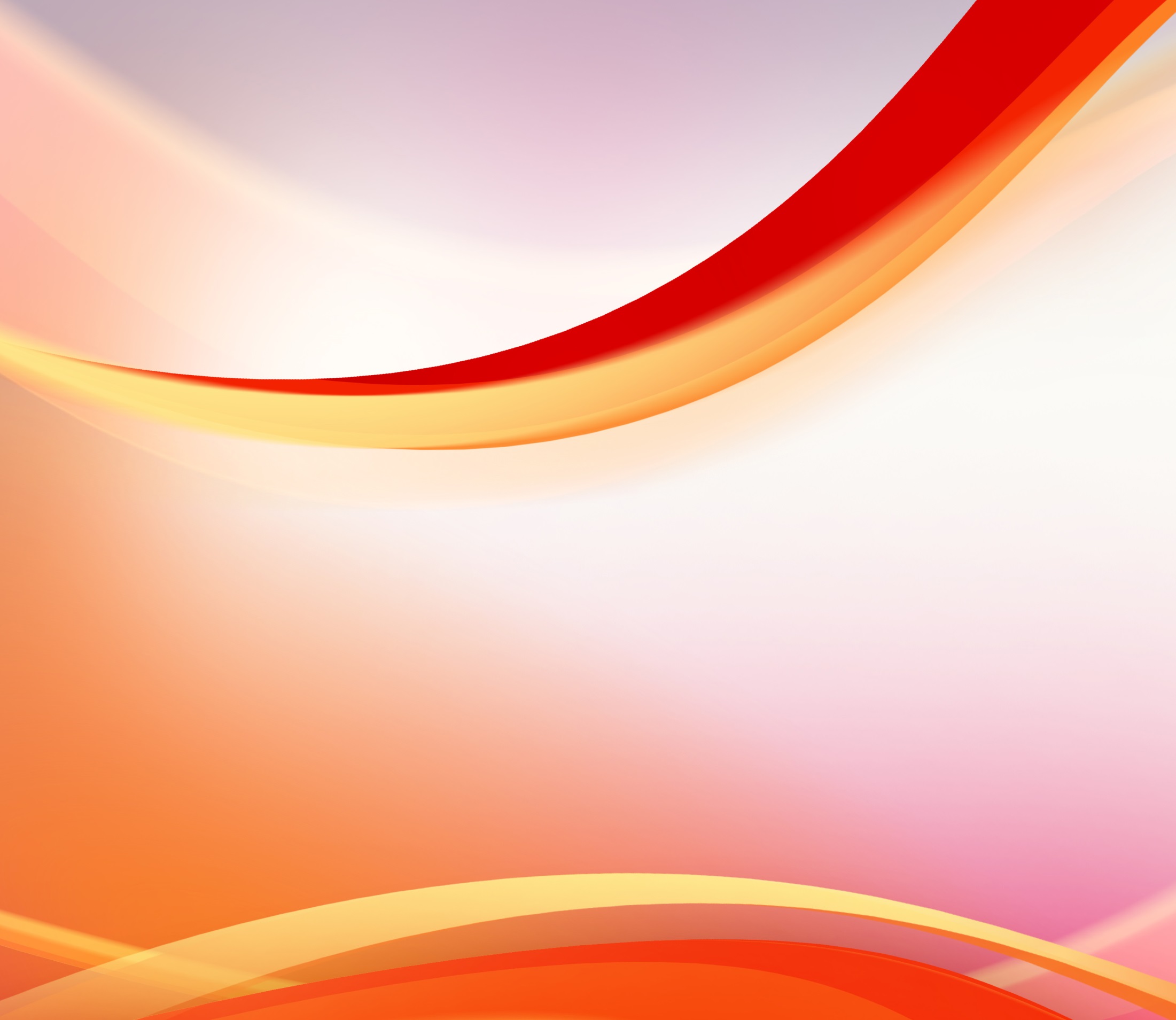 الحياة وقفة عزّ ... بشرط!
رابعا. العز الزمني والأبدي للحياة مع المسيح
      1. حضور الرّب في حياة أولاده في العالم
   
     2. اعتراف المسيح بالمؤمن امام الآب السماوي